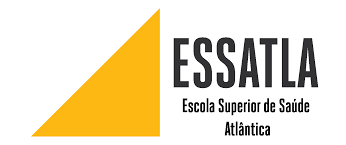 Unidade Curricular de Ciclos Temáticos
14º Curso de Licenciatura em Enfermagem
Monografia Final de Curso
“Motivos que levam as mulheres a optarem pela Interrupção Voluntária da Gravidez: Revisão Integrativa da Literatura”
Orientado por:
Prof. Doutora Joana Mendes Marques

Co-orientado por:
Prof. Doutora Dora Carteiro
Elaborado por:
Cláudia Alves Máximo, nº 201492698
Inês Filipa Moreno Canhoto, nº 201492748
23 de julho de 2018
Enquadramento Teórico
Interrupção Voluntária da Gravidez
Desejo de terminar uma gravidez por esta não ter sido desejada/planeada, sem que corra riscos de saúde
(Sousa, 2016)
Utilizado para interromper de forma intencional uma gravidez a decorrer
(APF, 2018)
Ano de 2013
18.281
Ano de 2014
16.761
(Direção Geral de Saúde, 2017)
Ano de 2015
16.652
Ano de 2016
15.959
Enquadramento Teórico
Prestar cuidados de saúde
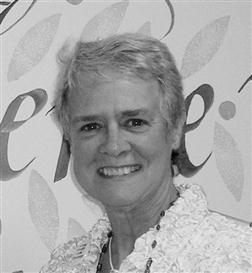 Culpa
Arrependimento
Tristeza
Abandono
Solidão
Promoção do conforto ao longo do processo
Enfermeiro
Apoiar emocionalmente
Legenda: Katharine Kolcaba 
Fonte: https://nursekey.com/33-theory-of-comfort/
Número elevado de IVG em Portugal
Razão de escolha do tema
Experiência Pessoal
15.959
Problemática relevante para a Enfermagem
Melhor apoio nas decisões reprodutivas, com promoção de recursos necessários
Melhor compreensão por parte dos Enfermeiros
(Biggs, Gould & Foster, 2013)
Enquadramento Teórico- Definição do Problema
Incompreensão, julgando o ato criminoso
Atendimento discriminatório, estigmatizado e punitivo
Desconsideração pelas suas necessidades
Falta de Informação e Desrespeito
Enfermeiros despreparados para lidarem com a IVG
Prioridade a puérperas, gestantes de alto risco e parturientes
Cuidado lento e demorado
Diminuição da qualidade de assistência
As dificuldades apresentadas pelos Enfermeiros no cuidar às mulheres que realizam IVG por possivelmente não compreenderem os motivos que as levam a essa tomada de decisão.
(Mariutti, Almeida & Panobianco, 2007)
(Lemos & Russo, 2014)
(Santana, Santos & Pérez, 2015)
Enquadramento Teórico
PICo
“Quais os motivos que levam as mulheres a optarem pela interrupção voluntária da gravidez?”
Questão de Investigação
Identificar quais os motivos que levam as mulheres a optarem pela IVG.
Objetivo Geral
(JBI, 2011)
Método
Plataformas de Pesquisa
Bases de Dados
Descritores em Ciências da Saúde
Google Académico;
Scientific Electronic Library Online (SciELO);
EBSCO Host;
Biblioteca Virtual em Saúde (BVS).
IBECS; 
CINAHL Complete;
Library, Information Science & Technology Abstracts;
MEDLINE Complete.
abort, induced;
motivation;
women;
reason.
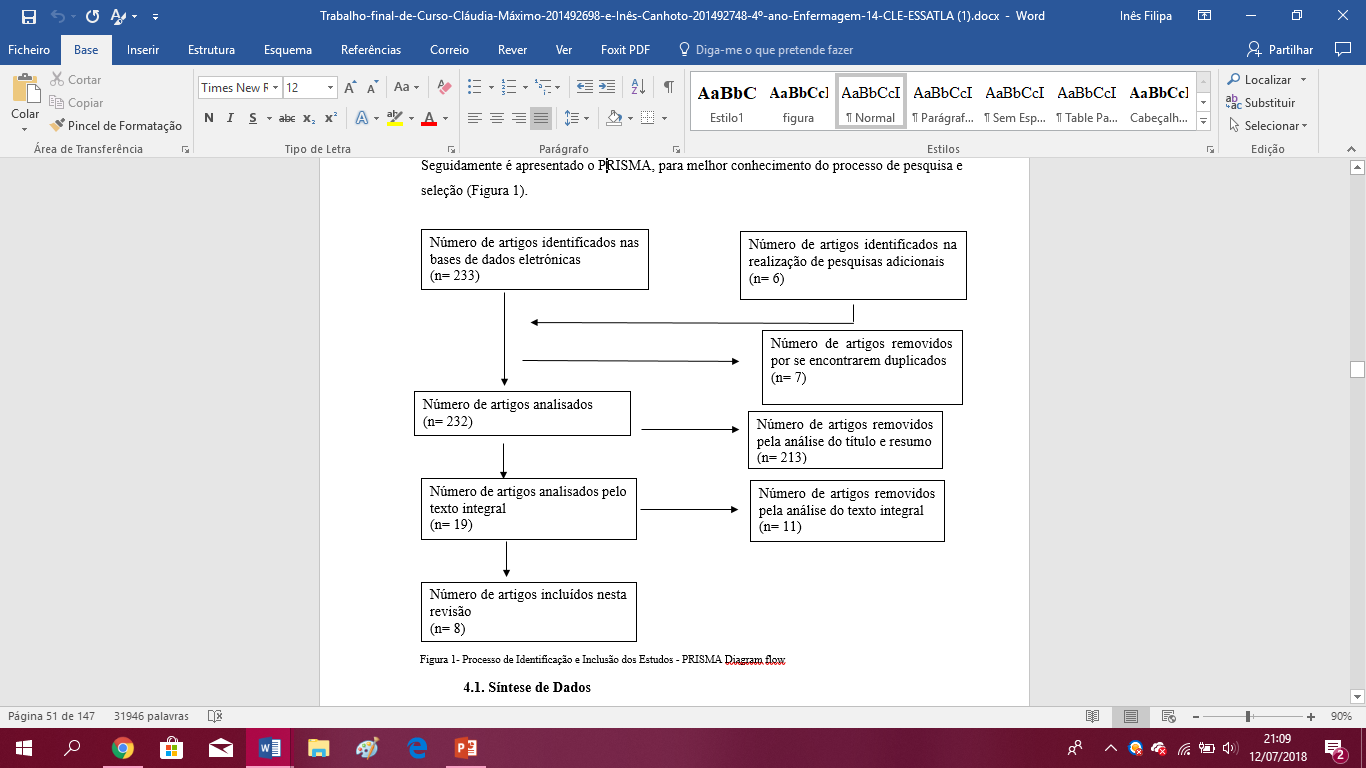 Método
Sistematização da Informação
Legenda – Processo de Identificação e Inclusão dos Estudos – PRISMA Diagram flow
Tabela de Análise de Artigos
Tabela de Análise de Artigos
Resultados
Pouco interesse em constituir família devido a relacionamentos instáveis anteriores;
Parceiro errado para ser pai;
Insegurança e resistência do parceiro em ser pai;
Fim da relação após descoberta da gravidez;
O parceiro não quer o bebé;
Dúvidas em relação à paternidade do bebé;
Receio de estigma por parte da sociedade;
Motivos étnicos e religiosos;
Ambiente imediato e global não adequado para o bebé;
Não queria contribuir para a superpopulação mundial;
Feto com anormalidades;
Medo de potenciais problemas com o feto;
Receio que a existência de uma criança deficiente na família afetasse as outras crianças e o seu parceiro;
Violação;
Violência doméstica (sexual, física, psicológica e coerção sexual);
Abortos anteriores devido a violação.
Sentimento de incapacidade por ser solteira;
Aborto induzido utilizado como método contracetivo;
Dificuldade no acesso a planeamento familiar, métodos contracetivos ou à contraceção de emergência;
Número de filhos idealizado atingido;
Já tinha filhos de ambos os sexos;
Impacto adverso na qualidade de vida dos outros filhos;
Sentimento de sobrecarga com filhos atuais;
Não quis lidar com outra criança, após a primeira ter nascido com uma doença congénita;
Gravidez anterior recente;
Necessidade de concentração em filho doente;
Não aceitação da gravidez por parte dos familiares;
Medo da reação dos pais ou de dececioná-los;
Omissão aos pais de vida sexualmente ativa na adolescência;
Relações complexas e violentas com outros familiares desde a infância;
Desestruturação/ Falta de apoio familiar;
Pressão/ influência exercida por parte de familiares e amigos;
Receio que o bebé tivesse um impacto negativo para a sua família e/ou amigos;
Receio de negação da paternidade;
 Falta de apoio por parte do companheiro;
Instabilidade e casualidade da relação amorosa;
Receio de perda de autonomia financeira;
 Dependência financeira dos pais;
Receio de agravamento da situação económica com mais filhos;
Receio de não conseguir manter as necessidades básicas com mais um filho;
Desemprego
Condições habitacionais e financeiras inadequadas;
Ausência de seguro de saúde  e de apoio do Governo;
Dificuldades na vida profissional;
 Dificuldades na formação;
Dificuldades relacionadas com a vida profissional, formação e/ou planos de vida;
Bebé não desejado;
Pressão colocada sobre a mulher, apesar de esta querer manter a gravidez;
Medo de dar à luz;
Idade avançada;
Falta de maturidade ou de independência;
Receio de alterações corporais;
Problemas de saúde mental ou físicos;
Receio de perda de liberdade;
Desejo de casar primeiro;
Tempo insuficiente;
Falta de preparação emocional e mental;
Receio de sofrimento para a criança;
Discussão de Resultados
Falta de apoio por parte do companheiro;
Instabilidade e casualidade da relação amorosa;
Violência doméstica (sexual, física, psicológica e coerção sexual);
O parceiro não querer o bebé.
Motivos mais comuns para a Interrupção Voluntária da Gravidez
Falta de apoio por parte do companheiro
(Gesteira, Barbosa & Endo, 2006), 
(Major et al, 2009), 
(Villela, Barbosa, Portella & Oliveira, 2012) e 
(Pérez, Gomes, Santos & Diniz, 2013)
Ausência do parceiro não permite um prosseguimento da gravidez pois as mulheres acabam por ficar a morar sozinhas com familiares ou com os seus filhos.
A relação saudável com o companheiro é essencial para uma gravidez, para que o mesmo reparta com a mulher a responsabilidade pela criação dos filhos.
(Villela et al., 2012)
Discussão de Resultados
Instabilidade e casualidade da relação amorosa
Relacionamento instável e sem suporte (as mulheres não pretendem viver a experiência da maternidade sozinhas).
(Palma, 2017)
Acrescenta apenas a rejeição por parte do parceiro como um motivo para a prática do aborto induzido.
(Oliveira,2006)
Difícil relacionamento com os maridos ou parceiros é um motivo que leva ao aborto induzido.
(Oliveira, Barbosa & Fernandes, 2005)
(Nader, Blandino & Maciel, 2007) e
(Borsari, 2012)
Relações amorosas com instabilidade são um forte motivo para a IVG em cerca de 17,7% das mulheres.
Discussão de Resultados
Violência doméstica (sexual, física, psicológica e coerção sexual)
As mulheres relataram privação de liberdade, manipulação afetiva (violência psicológica), destruição de objetos pessoais (violência patrimonial), lesões corporais (violência física).
(Souza, 2009)
A violência sexual ou doméstica apresenta uma forte influência na decisão de continuar ou não com a gravidez.
(Borsari et al., 2013)
Implicações para a Enfermagem
Perante a Interrupção Voluntária da Gravidez, os Enfermeiros limitam-se a efetuar procedimentos e técnicas que visam apenas o cuidado físico da mulher.
Devem também preocupar-se em prestar apoio social, psicológico e espiritual, compreendendo os sentimentos expressos e evitando o cuidado automático e burocratizado.
Caso os Enfermeiros se mostrem acolhedores, recetivos e comunicativos, as mulheres que estão em processo de aborto induzido sentem-se mais confortáveis, tranquilas e seguras.
Estes mecanismos de apoio irão atuar de forma terapêutica, contribuindo para a superação por parte das mulheres de sentimentos de sofrimento, angústia e/ou frustração.
(Lima et al., 2017)
(Santana et al., 2015)
(Soares et al., 2012)
Conclusão
1º - Falta de apoio por parte do companheiro;
2º - Instabilidade e casualidade da relação amorosa;
3º- Violência doméstica (sexual, física, psicológica e coerção sexual);
4º- O parceiro não querer o bebé.
O número ainda elevado de IVG
A investigação em Enfermagem
Poucos estudos encontrados nas várias bases de dados
O importante papel que o Enfermeiro tem junto destas mulheres em todas as fases do processo
Dá visibilidade ao trabalho desenvolvido pelos Enfermeiros
Contribui para a melhoria nas diversas áreas sensíveis aos cuidados de Enfermagem
Tornam este trabalho de extrema relevância para a promoção de cuidados de excelência.
Limitações
Reduzido número de investigações publicadas acerca da temática e de acesso livre e gratuito;

Poucas investigações na língua portuguesa e realizadas em Portugal.
Sugestões
Introdução desta temática no plano de estudos do Curso de Licenciatura em Enfermagem, principalmente a respeito da importância de conhecer os motivos que levam as mulheres a praticarem a Interrupção Voluntária da Gravidez
Necessidade de futuras investigações científicas que abordem a temática
Estudos em Portugal:
Papel do Enfermeiro durante todas as fases do processo de aborto induzido;
Importância do planeamento familiar e de esclarecimento de dúvidas (acerca dos métodos contracetivos);
Impacto emocional que as mulheres experienciam após atitudes discriminatórias e estigmatizadoras por parte dos profissionais de Enfermagem durante a prestação de cuidados.
Referências
Nader P.R.A, Blandino V.R.P, Maciel E.L.N (2007). Características de abortamentos atendidos em uma maternidade pública do município de Serra –ES. Revista Brasileira Epidemiogia [Internet]. [citado 2012 jul. 16];10(4):615-24. Disponível em: http://www.scielo.br/pdf/rbepid/v10n4/18.pdf;
Oliveira, M., Barbosa, I., Fernandes, F. (2005). Razões e sentimentos de mulheres que vivenciaram a prática do aborto. Revista da Rede de Enfermagem do Nordeste, 6(3);
Oliveira, O. F. (2006). Estudo da Ansiedade da Mulher Grávida em relação ao Parto. Tese de Mestrado em Sociopsicologia da Saúde não publicada, Instituto Superior Miguel Torga de Coimbra;
Palma, S. E. C. (2017). Interrupção voluntária da gravidez. Mestrado em Enfermagem;
Pérez, B. A. G., Gomes, N. P., Santos, M. D. F. S., & Diniz, N. M. F. (2013). Aborto provocado: representações sociais de mulheres. Revista de Enfermagem, 736-742;
Santana, D. M., Santos, R. S., & Pérez, B. A. (2015). A assistência de Enfermagem à mulher em processo de abortamento. Revista Psicologia, Diversidade e Saúde, 3(1);
Soares, M., Freitas, V. É., Cunha, A. R., Almeida, J. L., Souto, C. M., & Dantas, R. (2012). Práticas de enfermagem na atenção às mulheres em situação de abortamento. Revista da Rede de Enfermagem do Nordeste, 13(1);
Sousa, L. G. (2016). Métodos de interrupção da gravidez. In M. Néné, R. Marques e M. A. Batista (Coords). Enfermagem de saúde materna e obstetrícia (287-290). Lisboa: Lidel;
Souza, Z. C. S. D. N. (2009). Aborto provocado no contexto da violência doméstica: o discurso das mulheres;
Villela, W. V., Barbosa, R. M., Portella, A. P., & Oliveira, L. A. D. (2012). Motivos e circunstâncias para o aborto induzido entre mulheres vivendo com HIV no Brasil. Ciência & Saúde Coletiva.
APF. (2018). Associação para o Planeamento da Família. Disponível em: www.apf.pt (acedido a 6 de abril de 2018 às 20:38h);
Biggs, M. A., Gould, H., & Foster, D. G. (2013). Understanding why women seek abortions in the US. BMC women's health, 13(1), 29;
Borsari, C. M. G., Nomura, R. M. Y., Benute, G. R. G., Lucia, M. C. S. D., Francisco, R. P. V., & Zugaib, M. (2013). Aborto provocado em mulheres da periferia da cidade de São Paulo: vivência e aspectos socioeconômicos. Revista Brasileira de Ginecologia e Obstetrícia, 35(1), 27-32;
Borsari, C.M.G.  (2012). Aborto provocado: vivencia e significado. Um estudo fundamentado na fenomenologia. Tese de Mestrado em Ciências, Faculdade de Medicina da Universidade de São Paulo, São Paulo;
Direção Geral da Saúde.  (2017) Relatório dos Registos das Interrupções da Gravidez –  Dados de 2016, Direção de Serviços de Prevenção da Doença e Promoção da Saúde. Disponível em: http://www.saudereprodutiva.dgs.pt/ficheiros-de-upload-diversos/relatorio-de-ivg-2016.aspx (acedido 8 de abril de 2018 às 12h53);
Gesteira, S.M.A.; Barbosa, V.L.; Endo, P.C.  (2006).  O luto no processo de aborto provocado.  Acta Paulista Enfermagem;
JBI (2011). User Manual: Version 5.0 System for the Unified Management. Assessment and Review of Information56. Joanna Briggs Institute’s;
Lemos, A., & Russo, J. (2014). Profissionais de saúde e o aborto: o dito e o não dito em uma capacitação profissional em saúde. Interface-Comunicação, Saúde, Educação, 18(49);
Lima, L. M., Gonçalves, S., Rodrigues, D. P., Araújo, A. D. S. C., Correia, A., & Viana, A. P. (2017). Humanized care for women in abortion: a reflective analysis. Journal of Nursing UFPE on line-ISSN: 1981-8963, 11(12), 5074-5078;
Major, B.; Appelbaum M.; Beckman, L.; Dutton, M.A.; Russo, N.F.; West, C. (2009). Abortion and mental health: evaluating the evidence.  American Psycology.  Vol. 64(9) 863-890;
Mariutti, M., Almeida, A. M., & Panobianco, M. (2007). O cuidado de enfermagem na visão de mulheres em situação de abortamento. Revista Latino-Americana de Enfermagem, 15(1);